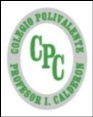 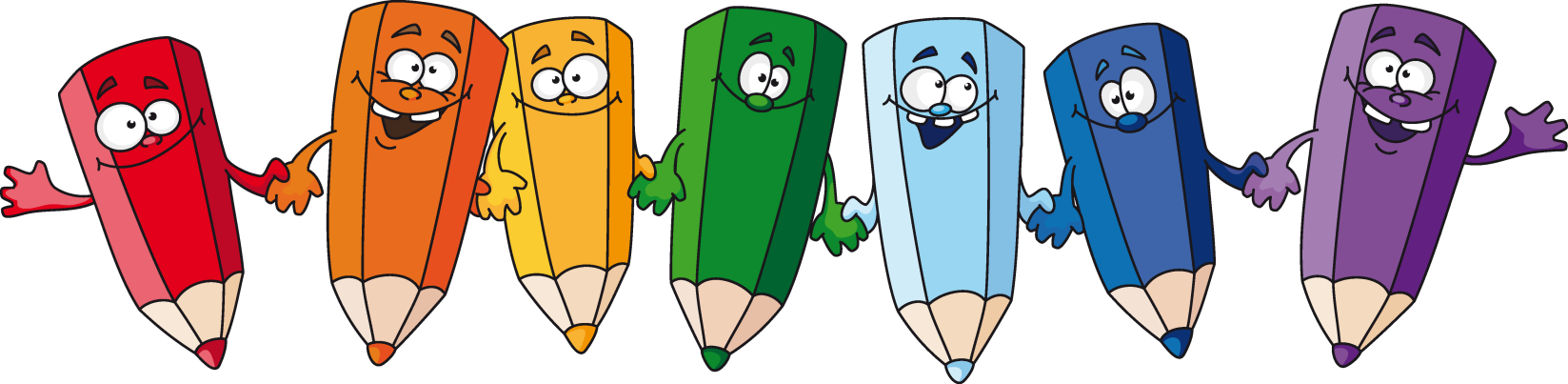 ARTES VISUALES5° básico
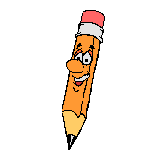 Profesora: Marjorie Lizana Vergara.
Mail: profesora.marjorielizana@gmail.com
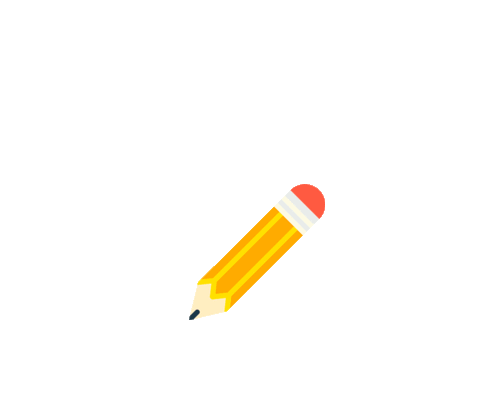 OA :Crear trabajos de arte y diseños a partir de sus propias ideas y de la observación del entorno artístico, del  impresionismo y postimpresionismo.
Actividad
Observa y comenta la siguiente presentación. ( clase Zoom lunes 6 de julio 12:20hrs.)
 
Elige una de  las pinturas que aparecen a continuación y represéntala siguiendo las siguientes instrucciones:

1.- Reúne los siguientes materiales: una hoja de block N°99, témperas, pinceles, un vaso con agua, un paño, un delantal y un individual o diario  para cubrir la zona de trabajo.

2.- Dando pinceladas representa la obra  que elegiste,  la representación la puedes realizar  de forma horizontal o vertical.

3.- Una vez seco tu trabajo escribe en una esquina el nombre del pintor y la obra que realizaste.

Próxima clase vía plataforma zoom es el día lunes 13 de julio, ese día deberás presentar avances y aclarar últimas dudas del trabajo.

Envía fotografía de tu trabajo al mail de la profesora.
Pinturas impresionistas y postimpresionistas
Claude Monet
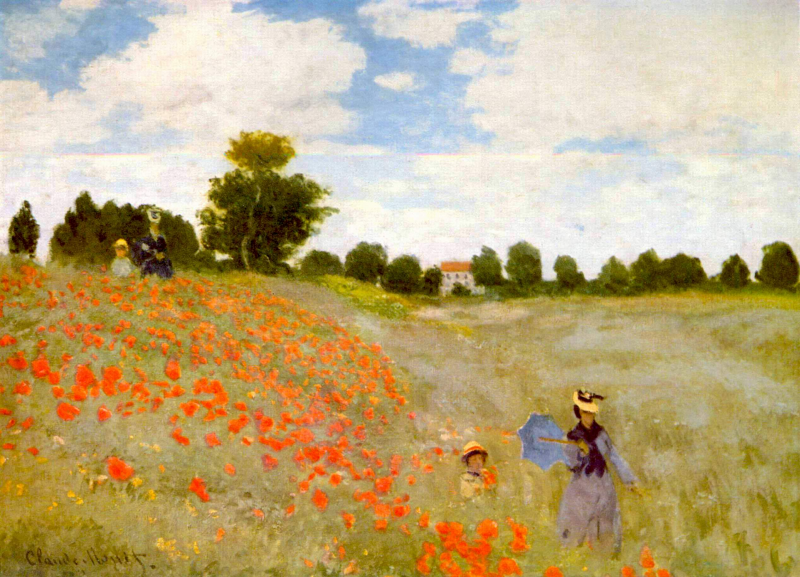 Amapolas (1873)
Claude Monet
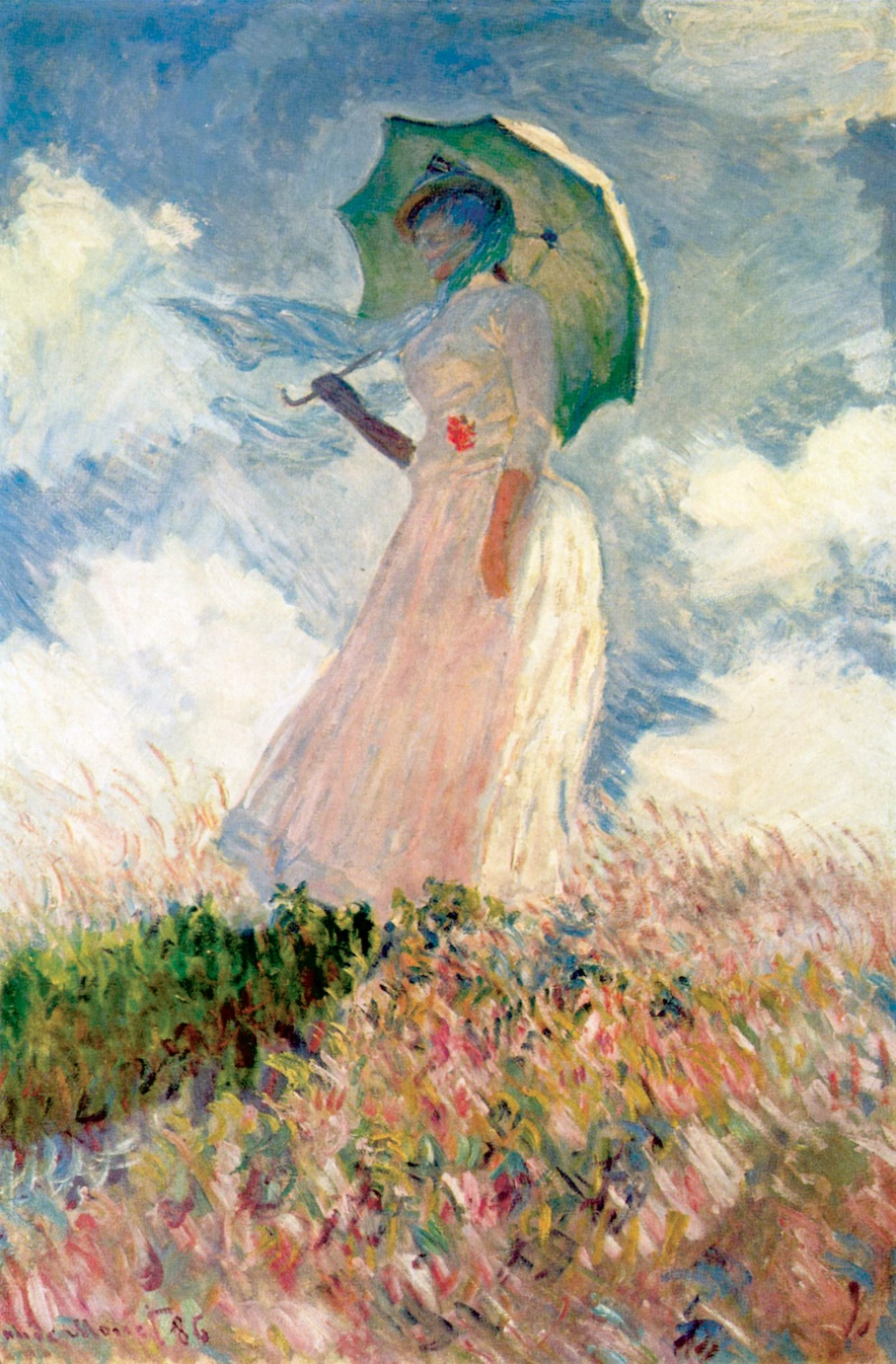 Mujer con sombrilla mirando a la izquierda. (1886)
Claude Monet
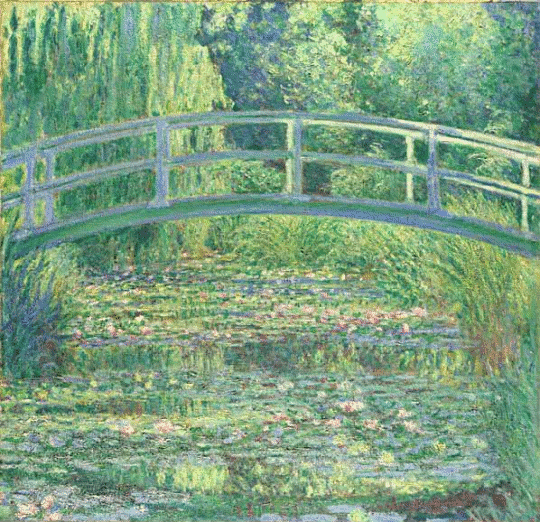 El estanque de Ninfea (1899)
Vincent Van Gogh
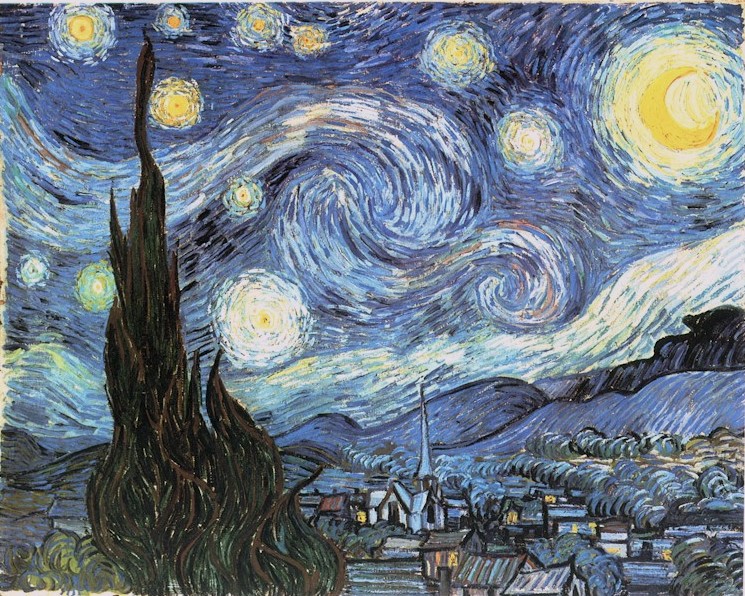 La noche estrellada (1889)
Vincent Van Gogh
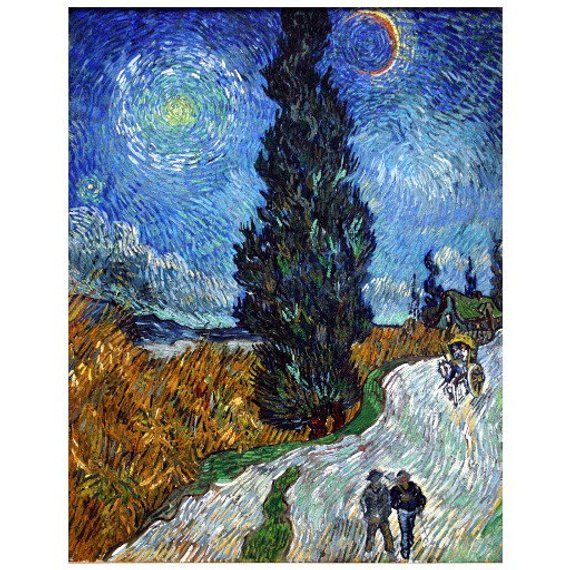 Camino con ciprés y la estrella (1890)
Vincent Van Gogh
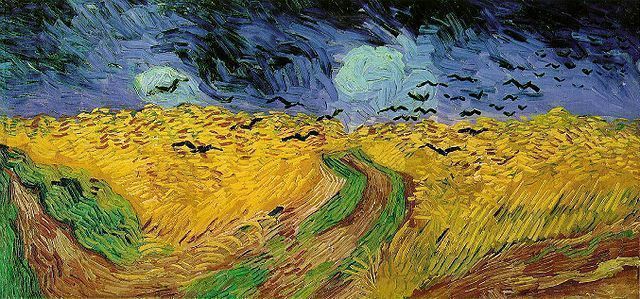 Campo de Trigo con Cuervos (1890)
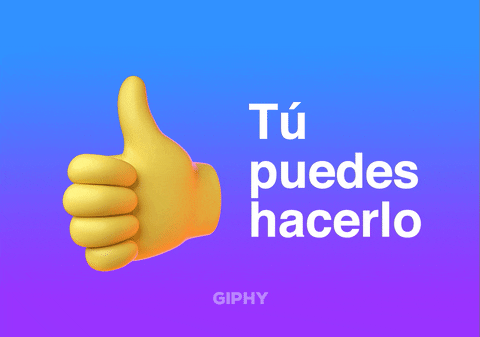 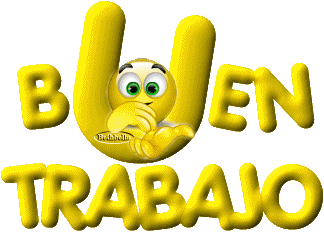